Unit Eight
Unit 8
1. Abnormal: not usual, not typical, strange, freakish, unnatural, irregular
Adjective
For my sister, who is always late, being early for an appointment would constitute abnormal behavior.
Unit 8
Verb
2. Capsize: to turn bottom side up, upset, overturn, upend, tip over
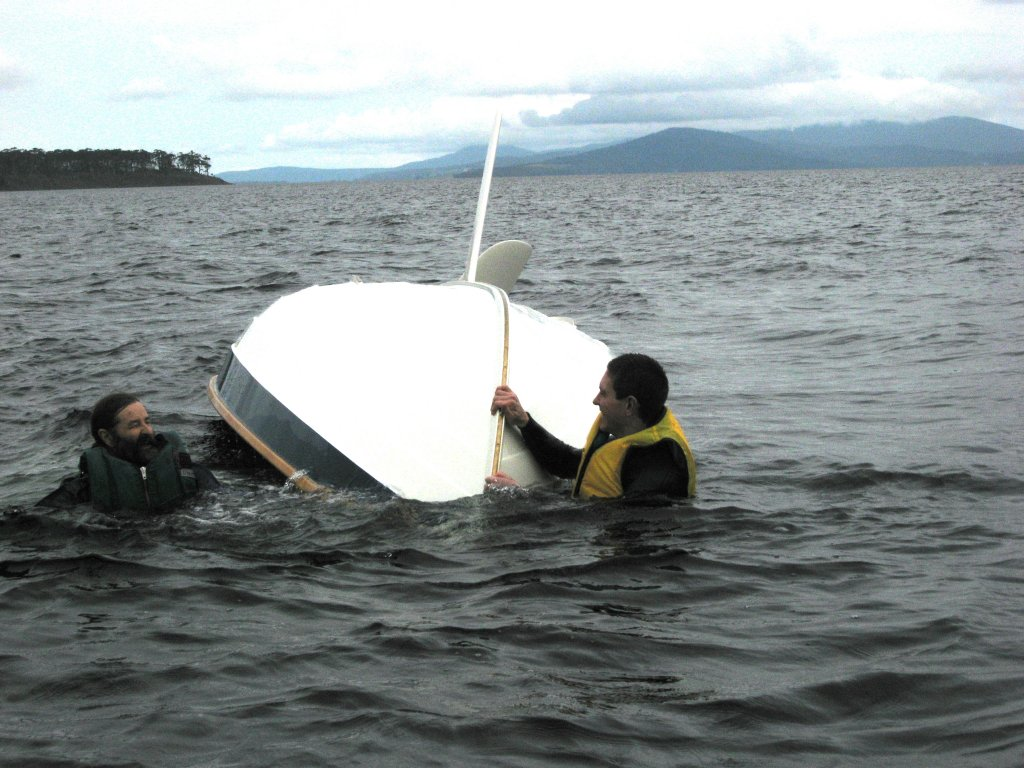 Anyone watching could see that it was our inexperience that caused us to capsize the boat.
Unit 8
3. Catastrophe: a large-scale disaster, misfortune, or failure, calamity, tragedy, cataclysm
Noun
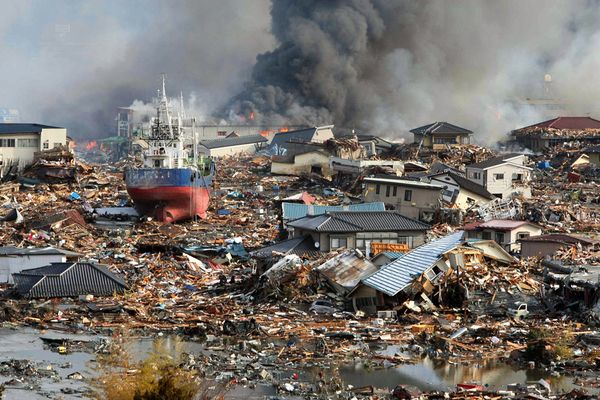 The March 2011 earthquake and tsunami was a major catastrophe for the people of Japan.
Unit 8
4. Decrease: v. to become or make less, reduce, dwindle, lessen; n. a lessening
Verb
or
Noun
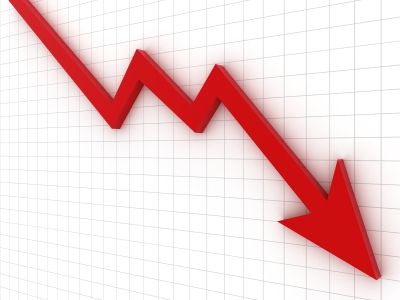 The manager hopes that theft will decrease once the new security system is installed. (v.)

Because of a sharp decrease in sales, the company had to lay off two-thirds of its workers. (n.)
Unit 8
5. Disputatious: inclined to argue or debate; provoking debate; argumentative, quarrelsome, contentious
Adjective
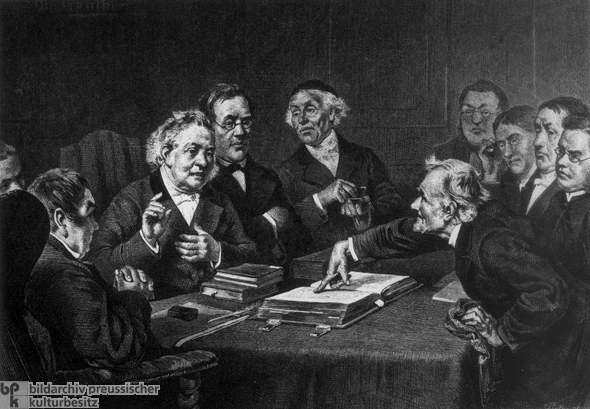 The disputatious senator had engaged in filibusters to block the passage of many a bill.
Unit 8
6. Eject: to drive or throw out, evict, oust, expel
Verb
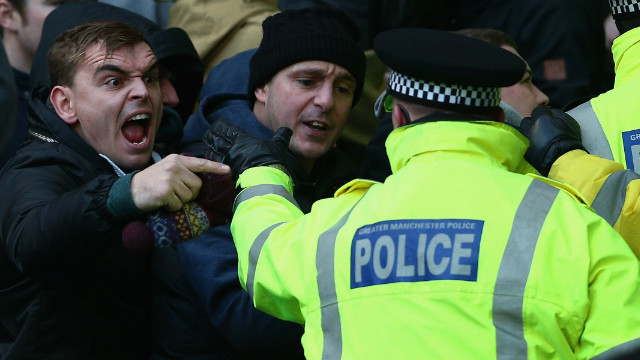 The security guards arrived to eject the troublesome spectator from the stands.
Unit 8
Verb
or 
Noun
7. Flourish: v. to grow, thrive, be prosperous; to wave in the air; n. a dramatic gesture; a fanfare of horns
It is fortunate for lovers of the arts that painting and opera still flourish in Italy. (v.)

Actors often enter the stage with a flourish. (n.)
Unit 8
8. Incentive: a reason for doing something; something that stimulates action; a stimulus, inducement
Noun
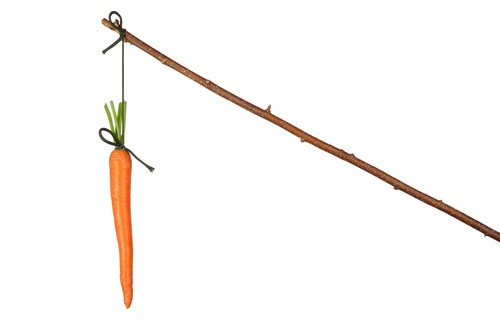 Because career advancement is such a strong incentive, adults are usually eager and hard-working students.
Unit 8
9. Insubordinate: disobedient, rebellious, defiant, unruly, mutinous
Adjective
The insubordinate student repeatedly interrupted her teachers.
Unit 8
10. Legible: easily read, readable, clear, decipherable
Adjective
In keeping with the jokes, pharmacists will tell you that most doctors’ handwriting is barely legible.
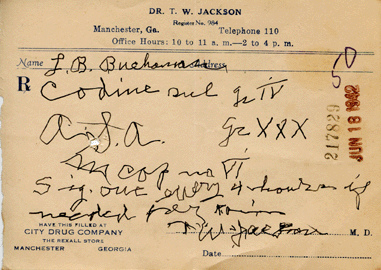 Unit 8
11. Nub: the central point or heart of a matter; a knob, core, kernel, nucleus, crux
Noun
After seemingly endless digressions, the speaker finally got to the nub of his argument.
Unit 8
12. Onslaught: a violent attack; a sudden rush of something, assault
Noun
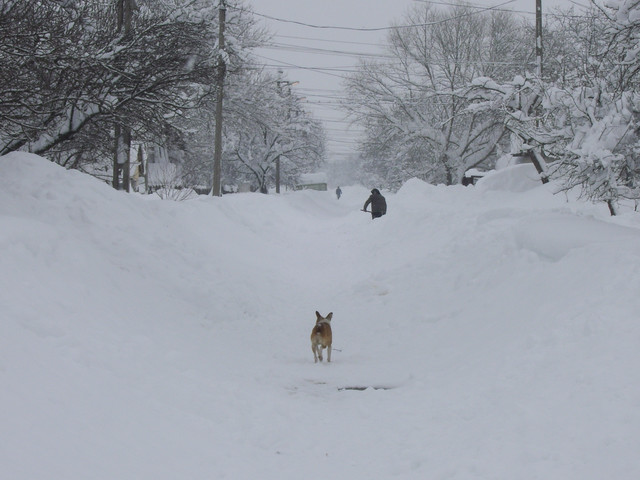 To prepare for the onslaught of winter, we replenished our supply of firewood and rock salt.
Unit 8
13. Ordain: to establish by law; to order or command; to appoint as a priest or minister; to destine, anoint, consecrate
Verb
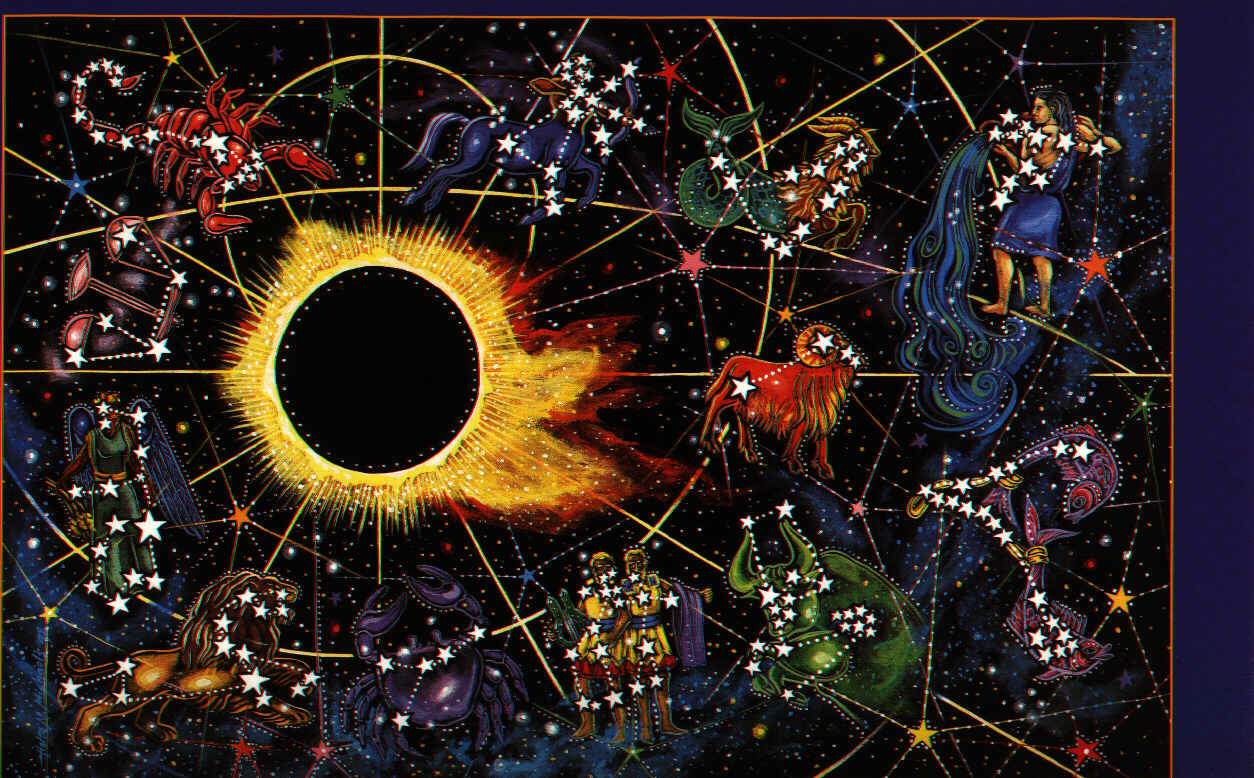 Ancient astrologers believed that the stars could ordain one’s future.
Unit 8
14. Outstrip: to get ahead of, do better than, exceed, outdo, outperform, surpass
Verb
By offering customers low prices and good terms, the new store hopes to outstrip the competition.
Unit 8
15. Pervade: to spread throughout, saturate, permeate, diffuse, imbue
Verb
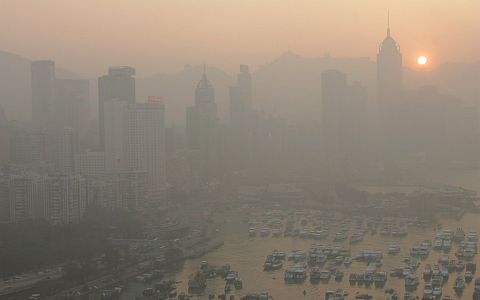 Pollutants pervade the atmosphere of many of our nation’s large cities.
Unit 8
16. Prudent: cautious, careful, showing good sense, sensible, wary
Adjective
It pays to make prudent investments.
Unit 8
17. Quench: to put out, extinguish, end, douse, stifle
Verb
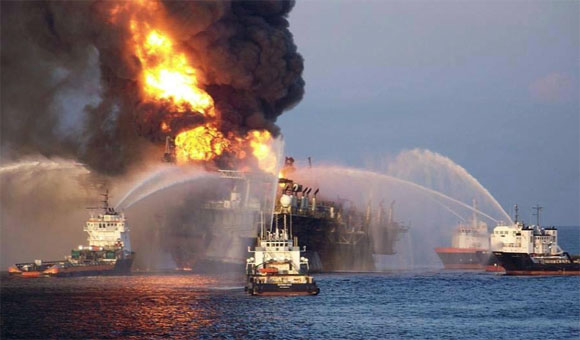 The firefighters will quench the flames with water.
Unit 8
18. Remnant: a small part remaining behind, remainder, residue, leftover, fragment
Noun
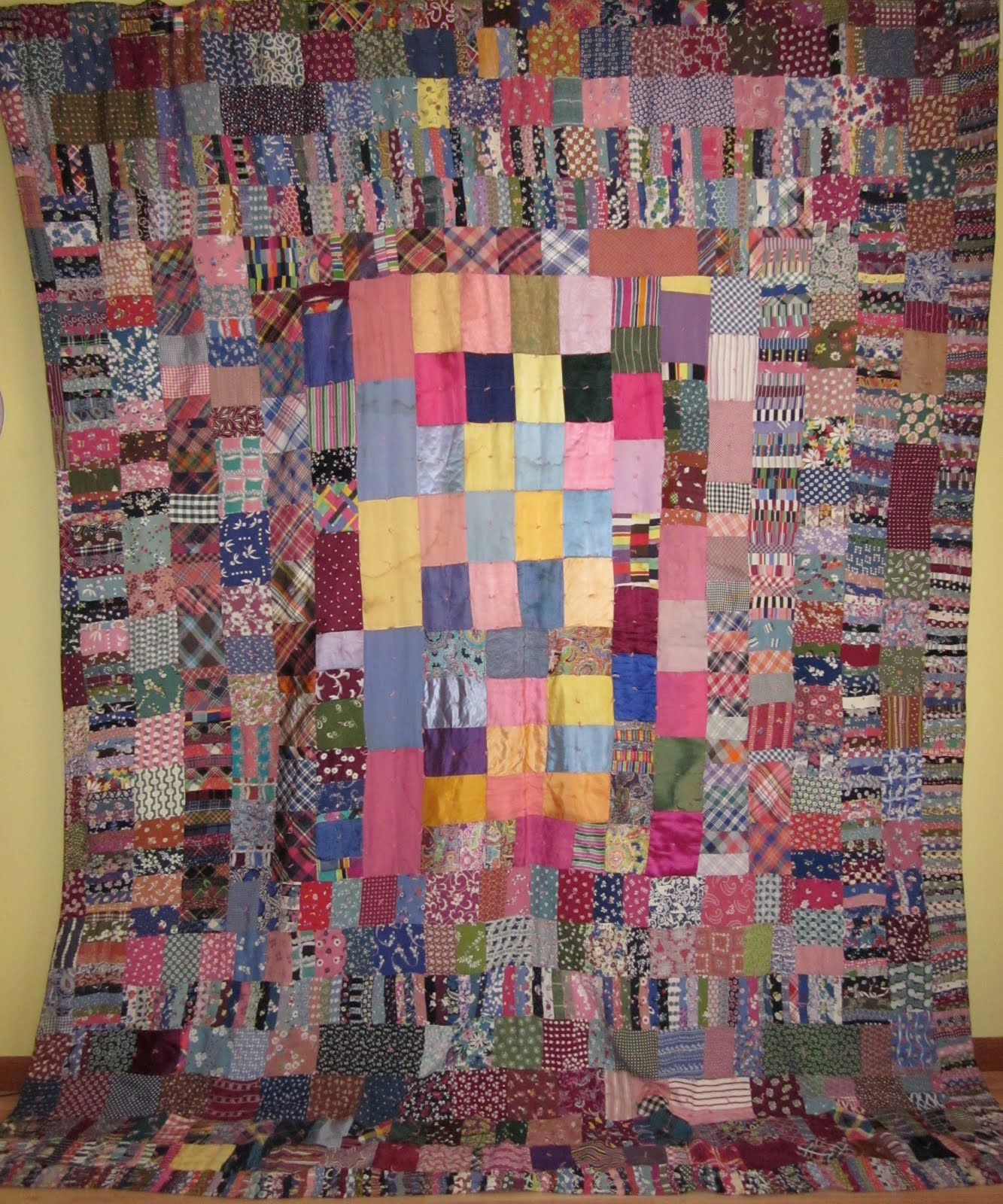 Beautiful quilts are often made out of remnants of fabric.
Unit 8
19. Simultaneous: happening or existing at the same time, concurrent
Adjective
The diplomats put on headphones so that they could listen to a simultaneous translation of the speech.
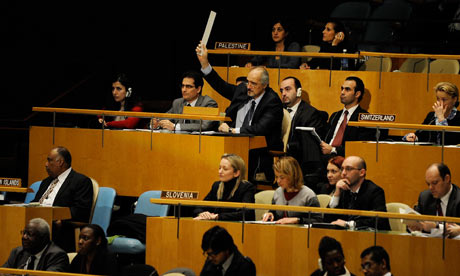 Unit 8
Verb
or
Noun
20. Swerve: v. to turn aside sharply, veer; n. a sharp or sudden turn
Be aware that if you swerve too sharply, you may lose control of the car. (v.)

The sudden swerve of the bus caused some passengers to fall out of their seats. (n.)
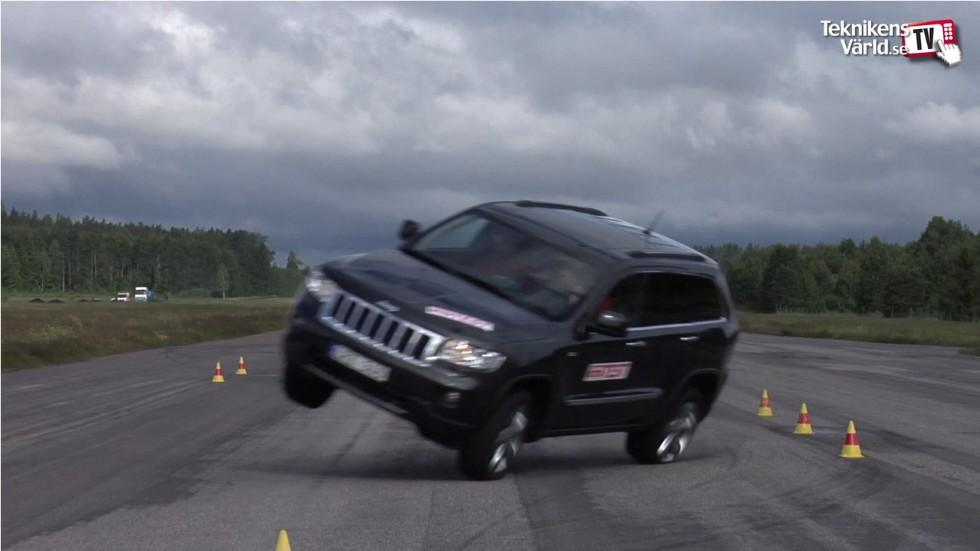